CHỦ ĐỀ 4
PHÉP CỘNG, PHÉP TRỪ (CÓ NHỚ) TRONG PHẠM VI 100
BÀI 23
PHÉP TRỪ (CÓ NHỚ)
SỐ CÓ HAI CHỮ SỐ CHO 
SỐ CÓ HAI CHỮ SỐ
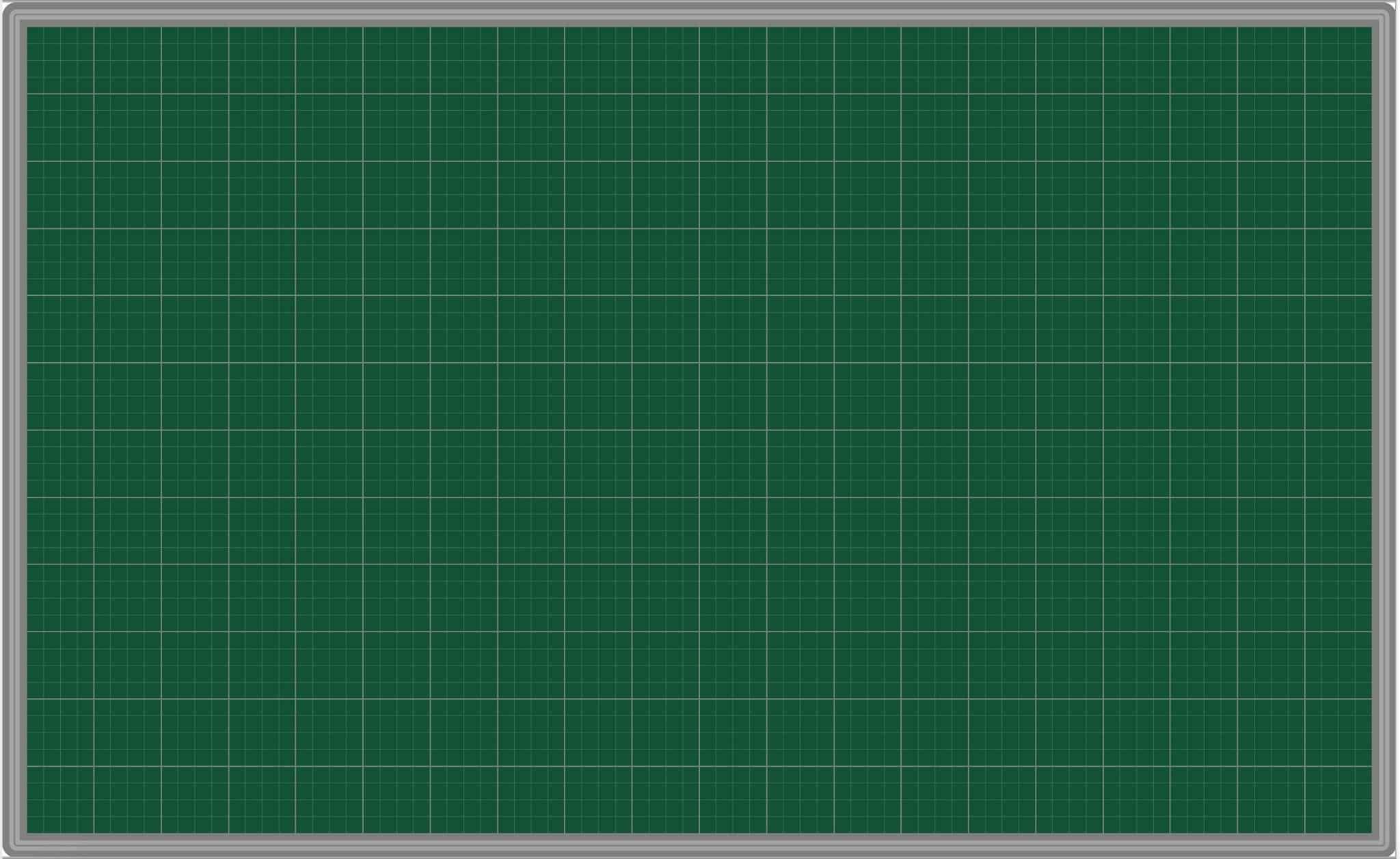 Thứ ba ngày 29 – 11 - 2022
Toán
Phép trừ ( có nhớ ) số có hai chữ số
cho số có hai chữ số - tiết 3
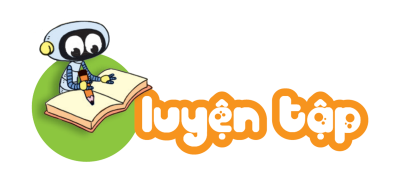 6
0
3
0
1
0
1
Tính nhẩm.
? Con có nhận xét gì về các phép tính.
=> Các phép tính có dạng SBT là 100 và ST là số tròn chục.
? Để tính nhẩm nhanh con đã làm như thê nào ?
100 – 90
100 – 70
100 – 40
Con thực hiện tính nhẩm với số tròn chục trừ đi một số
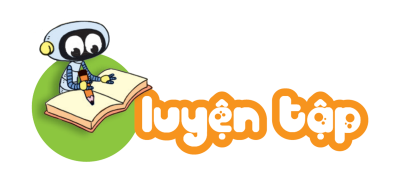 2
Bình xăng của một ô tô có 42l xăng. Ô tô đã đi một quãng đường hết 15l xăng. Hỏi bình xăng của ô tô còn lại bao nhiêu lít xăng?
Bài giải
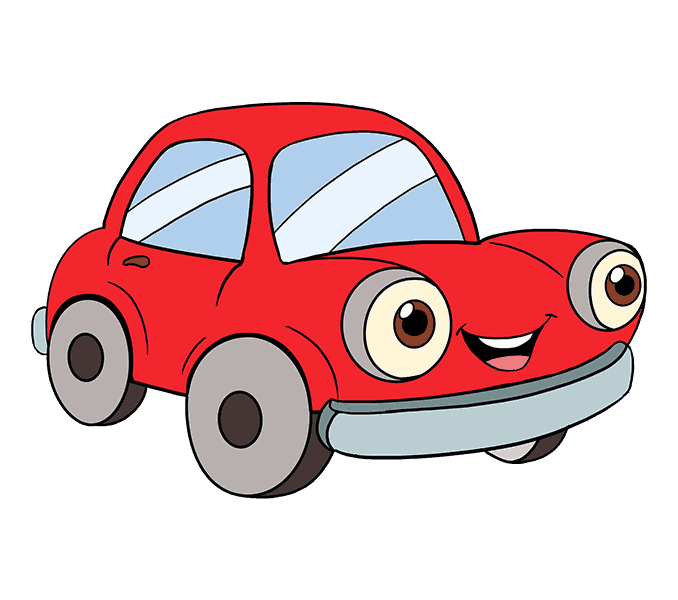 Bình xăng của ô tô còn lại số lít xăng là:
42 – 15 = 27 (l)
Đáp số: 27l xăng.
Để giải bài toán có lời văn 
con cần thực hiện theo mấy bước ?
-Thực hiện theo 3 bước:  .
 + Bước 1: Đọc , phân tích đề bài 
                   ( Bài toán cho biết gì ? Hỏi gì ?)
 +Bước 2 : Tìm, viết phép tính 
+Bước 3 : Trình bày bài giải.
Khi trình bày bài giải của bài toán có lời văn con cần thực hiện theo mấy bước ?
3 bước
Bước 1: Viết câu lời giải(câu trả lời )
Bước 3: Viết 
đáp số.
Bước 2: Viết phép tính
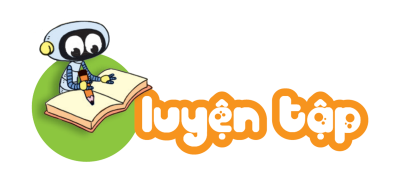 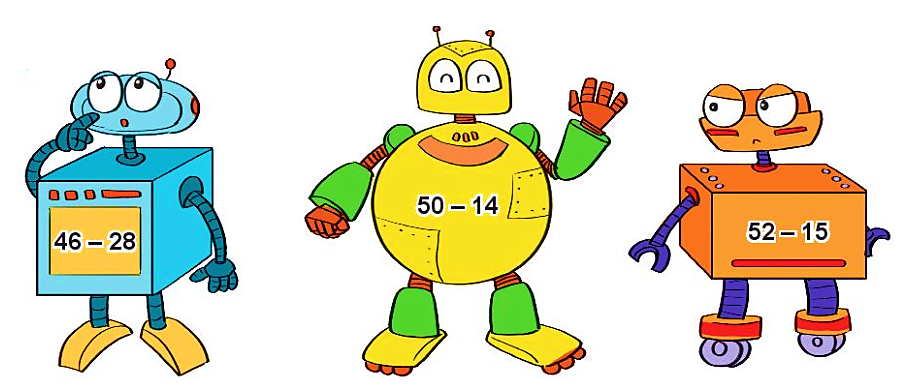 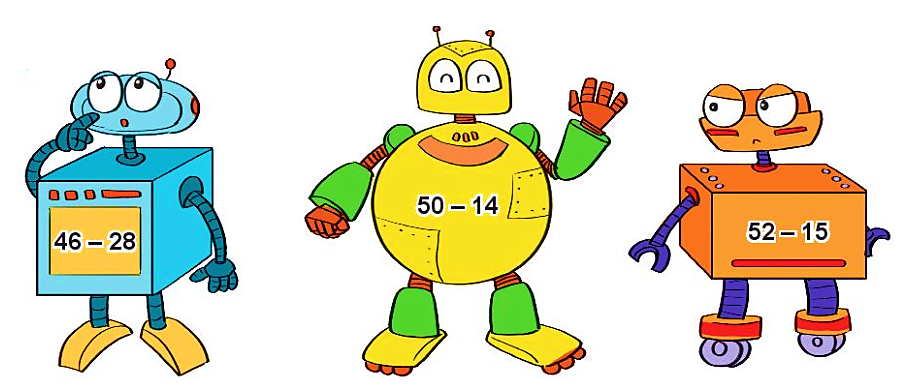 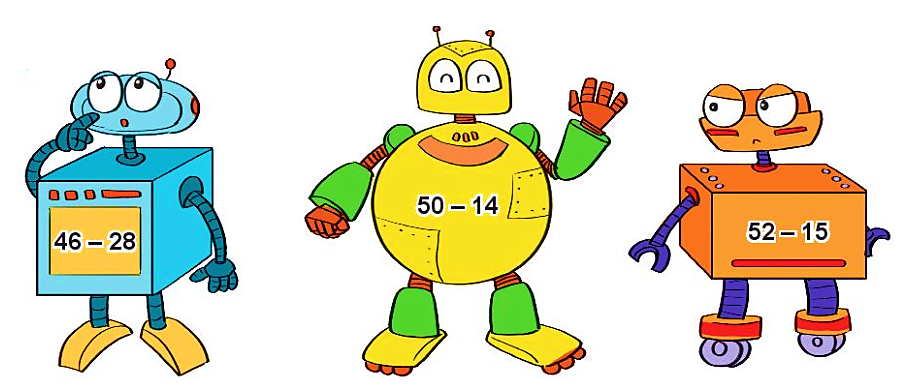 3
26
26
26
18
36
37
a) Rô-bốt có thân dạng khối lập phương ghi phép tính có kết quả bằng bao nhiêu?
46 – 28 =
18
b) Rô-bốt nào ghi phép tính có kết quả lớn nhất?
 Rô-bốt có dạng khối hộp chữ nhật có kết quả lớn nhất.
Qua bài tập này các con đã được củng cố kiến thức gì?
Qua bài tập này các con được củng cố thêm về thực hiện phép trừ có nhớ , So sánh số kết hợp với nhận dạng các hình khối đã học
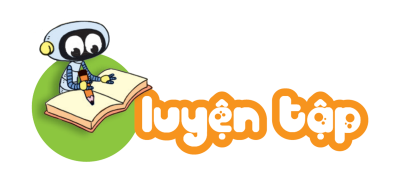 4
Tìm quần phù hợp với áo.
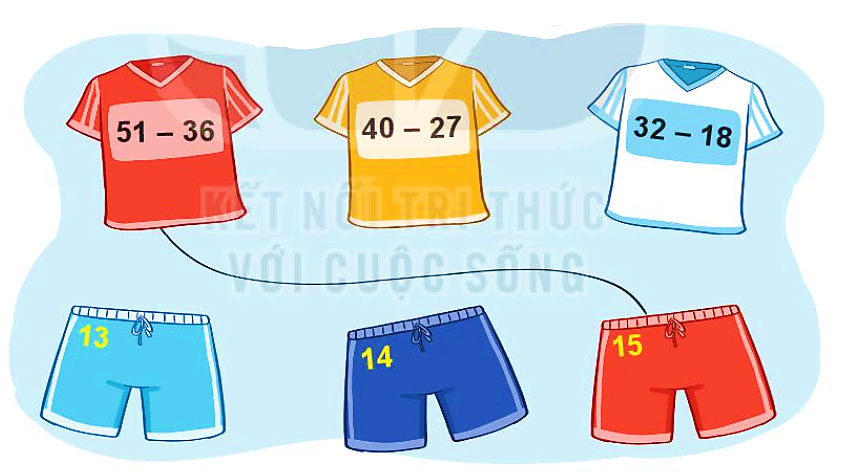 ?  Để tìm được kết quả đúng, 
con dựa vào đâu?
Con Dựa vào cách thực hiện phép trừ (có nhớ) 
số có hai chữ số cho số có hai chữ số
TỔNG KẾT
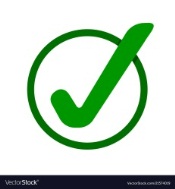 Củng cố, ôn tập về phép trừ (có nhớ) số có hai chữ số cho số có hai chữ số 

Ôn tập về so sánh số, hình khối đã học. 
 
Giải toán có lời văn liên quan đến đơn vị đo dung tích ( lít) .
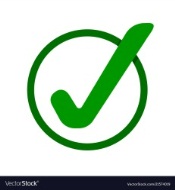 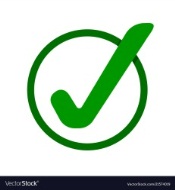 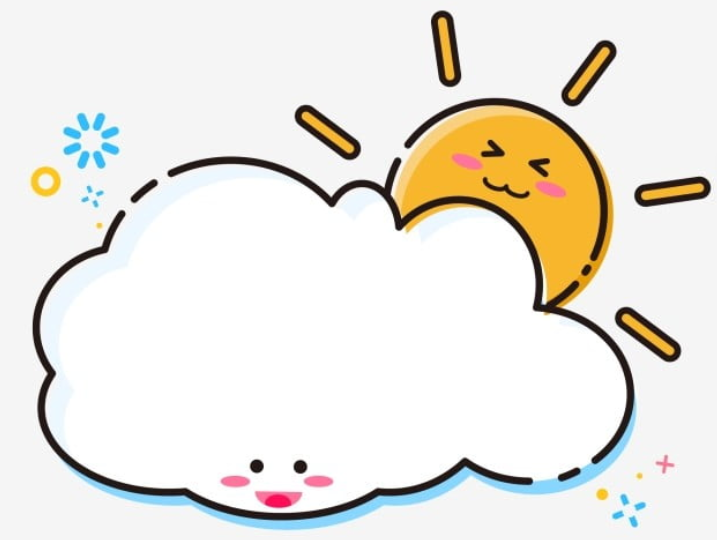 Tạm biệt các bạn !
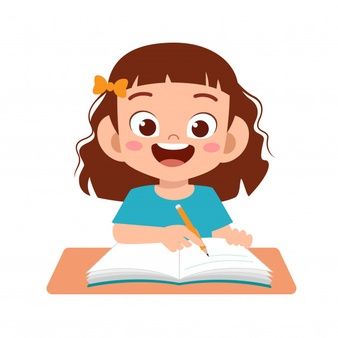 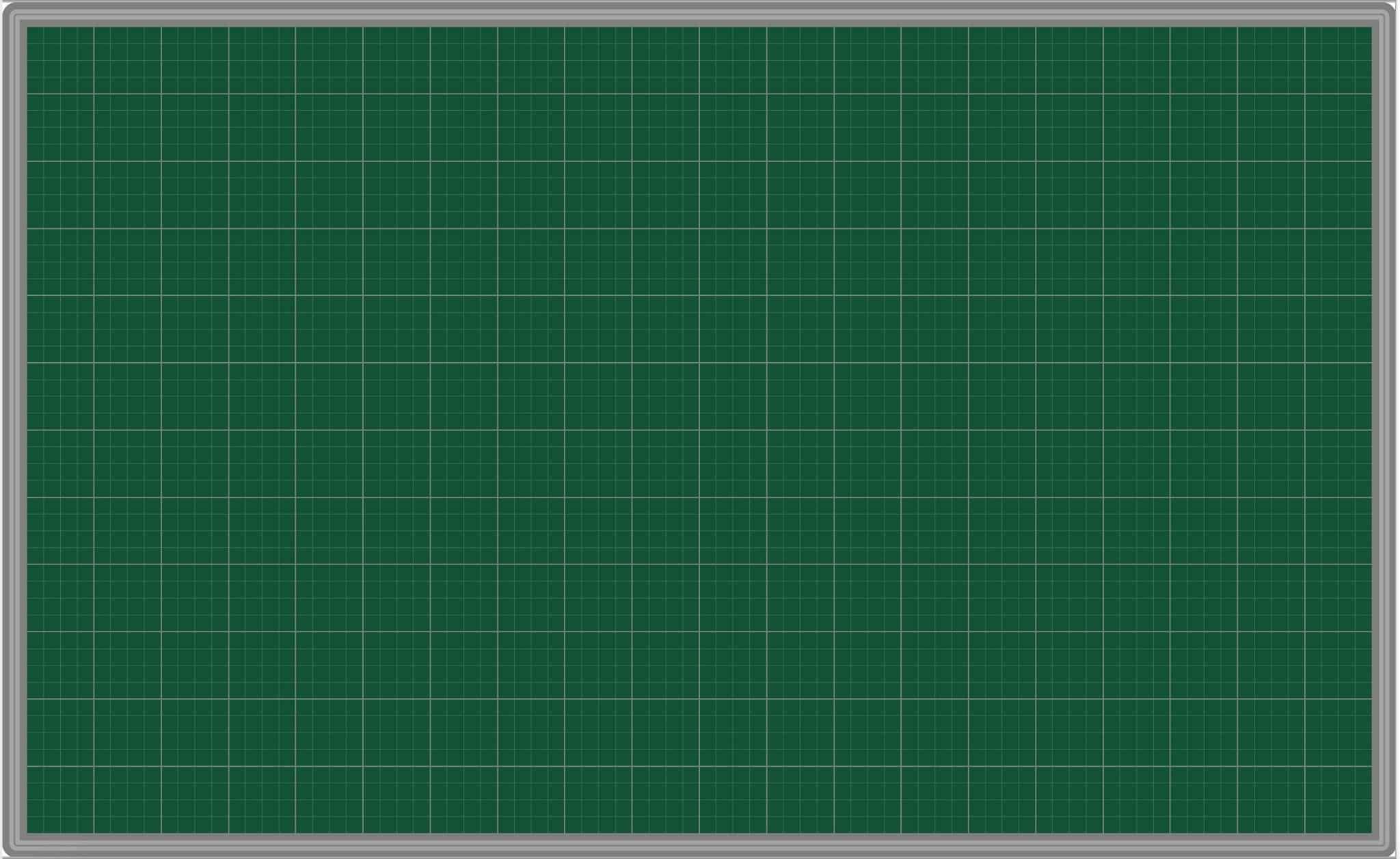 Thứ năm ngày  1 – 12 - 2022
Toán
Phép trừ ( có nhớ ) số có hai chữ số
cho số có hai chữ số - tiết 5
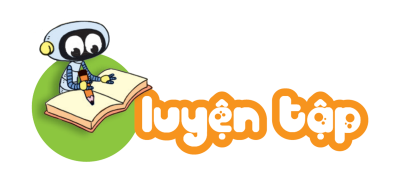 1
?
Số
45
19
28
20
?  Để tìm được hiệu của phép tính , 
con làm như thế nào?
- Dựa vào cách  thực hiện phép trừ có nhớ số có hai chữ số cho số có hai chữ số. 
- Lấy Số bị trừ trừ đi Số trừ
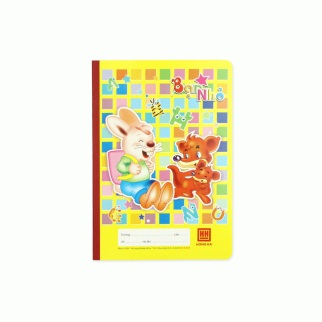 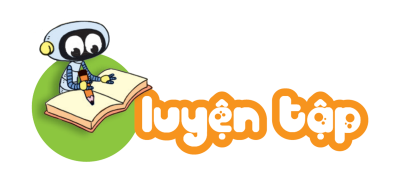 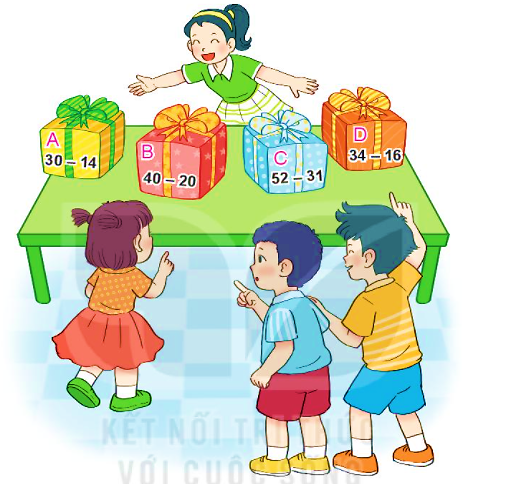 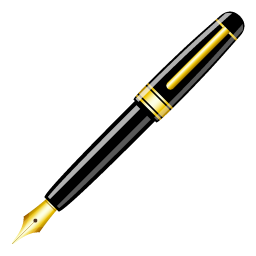 2
Biết:
Hộp quà đựng vở là hộp quà ghi phép tính có kết quả lớn nhất.
Hộp quà đựng bút là hộp quà ghi phép tính có kết quả bé nhất.
26
26
26
26
16
20
21
18
Hỏi hộp quà nào đựng vở, hộp quà nào đựng bút?
Qua bài tập này các con đã được củng cố kiến thức gì?
Qua bài tập này các con được củng cố thêm về cách  thực hiện phép trừ có nhớ , và So sánh số trong phạm vi 100
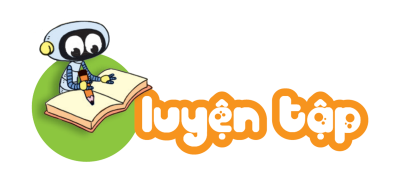 3
Chìa khóa mở được chiếc hòm ghi phép tính đúng nhưng không mở được chiếc hòm màu xanh. Chìa khóa mở được chiếc hòm nào?
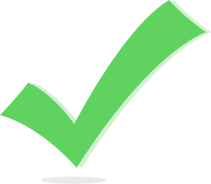 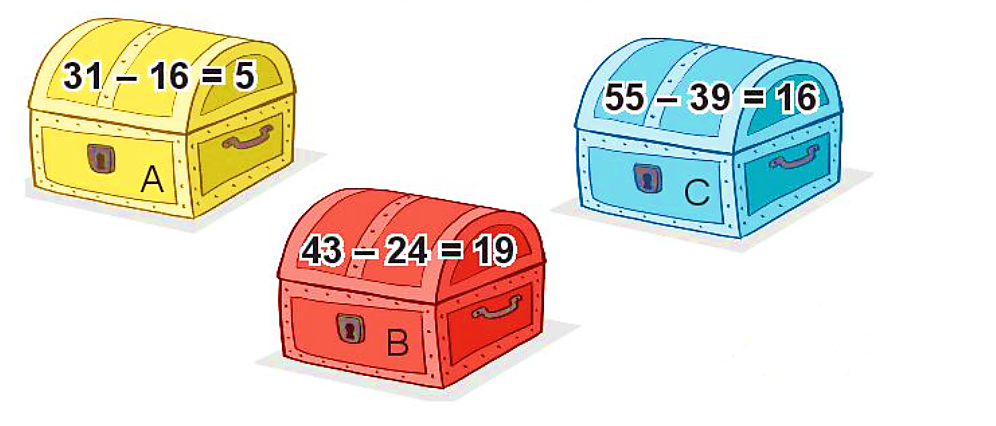 31 – 16 =
15
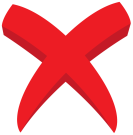 55 – 39 =
16
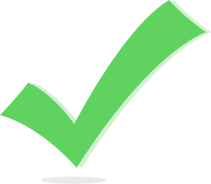 43 – 24 =
19
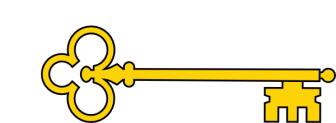 ?
Con dựa vào đâu để tìm được chiếc hòm mở được
Dựa vào cách thực hiện phép trừ (có nhớ) số có hai chữ số cho số có hai chữ số
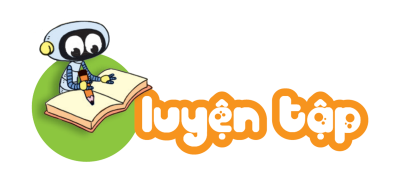 Một đàn gà có 32 con gồm gà trống và gà mái, trong đó có 26 con gà mái. Hỏi đàn gà có bao nhiêu con gà trống?
4
Bài giải
Đàn gà có số con gà trống là:
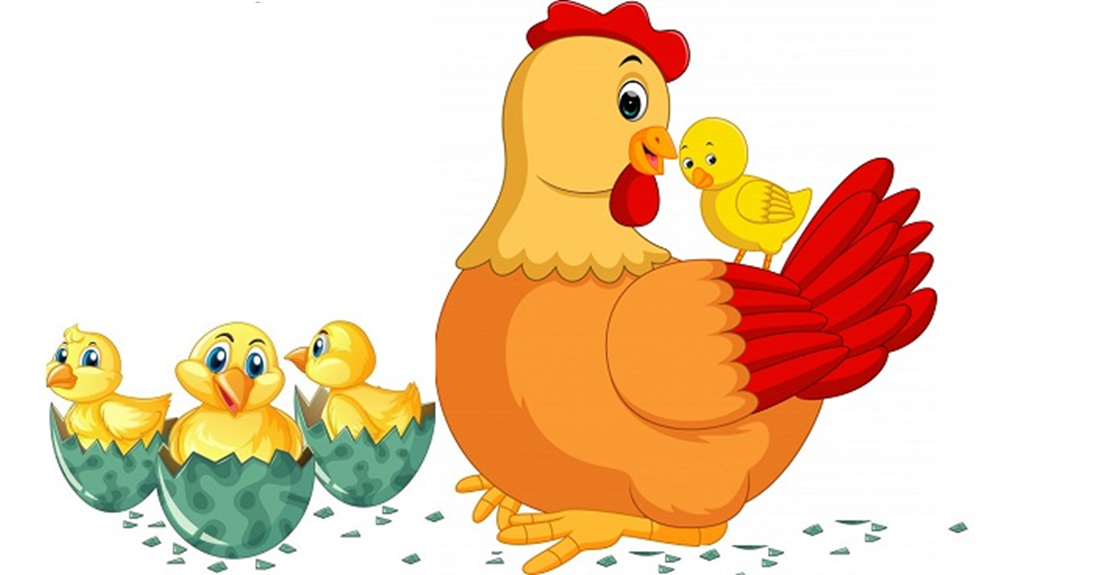 32 – 26 = 6 (con)
Đáp số: 6 con gà trống.
Để giải bài toán có lời văn 
con cần thực hiện theo mấy bước ?
-Thực hiện theo 3 bước:  .
 + Bước 1: Đọc , phân tích đề bài 
                   ( Bài toán cho biết gì ? Hỏi gì ?)
 +Bước 2 : Tìm, viết phép tính 
+Bước 3 : Trình bày bài giải.
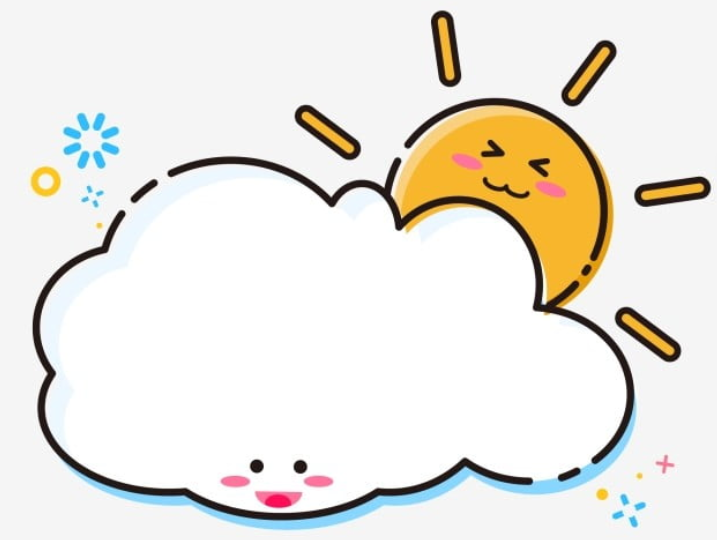 Tạm biệt các bạn !
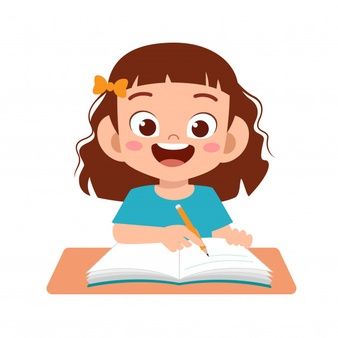